Microsoft PowerPoint MVP ｜商業簡報網  韓明文 講師 ｜ www.pook.com.tw
Microsoft PowerPoint MVP ｜商業簡報網  韓明文 講師 ｜ www.pook.com.tw
Microsoft PowerPoint MVP ｜商業簡報網  韓明文 講師 ｜ www.pook.com.tw
Microsoft PowerPoint MVP ｜商業簡報網  韓明文 講師 ｜ www.pook.com.tw
Microsoft PowerPoint MVP ｜商業簡報網  韓明文 講師 ｜ www.pook.com.tw
Microsoft PowerPoint MVP ｜商業簡報網  韓明文 講師 ｜ www.pook.com.tw
Microsoft PowerPoint MVP ｜商業簡報網  韓明文 講師 ｜ www.pook.com.tw
Microsoft PowerPoint MVP ｜商業簡報網  韓明文 講師 ｜ www.pook.com.tw
Microsoft PowerPoint MVP ｜商業簡報網  韓明文 講師 ｜ www.pook.com.tw
Microsoft PowerPoint MVP ｜商業簡報網  韓明文 講師 ｜ www.pook.com.tw
Microsoft PowerPoint MVP ｜商業簡報網  韓明文 講師 ｜ www.pook.com.tw
Microsoft PowerPoint MVP ｜商業簡報網  韓明文 講師 ｜ www.pook.com.tw
Microsoft PowerPoint MVP ｜商業簡報網  韓明文 講師 ｜ www.pook.com.tw
Microsoft PowerPoint MVP ｜商業簡報網  韓明文 講師 ｜ www.pook.com.tw
Microsoft PowerPoint MVP ｜商業簡報網  韓明文 講師 ｜ www.pook.com.tw
Microsoft PowerPoint MVP ｜商業簡報網  韓明文 講師 ｜ www.pook.com.tw
Microsoft PowerPoint MVP ｜商業簡報網  韓明文 講師 ｜ www.pook.com.tw
Microsoft PowerPoint MVP ｜商業簡報網  韓明文 講師 ｜ www.pook.com.tw
Microsoft PowerPoint MVP ｜商業簡報網  韓明文 講師 ｜ www.pook.com.tw
Microsoft PowerPoint MVP ｜商業簡報網  韓明文 講師 ｜ www.pook.com.tw
Microsoft PowerPoint MVP ｜商業簡報網  韓明文 講師 ｜ www.pook.com.tw
Microsoft PowerPoint MVP ｜商業簡報網  韓明文 講師 ｜ www.pook.com.tw
Microsoft PowerPoint MVP ｜商業簡報網  韓明文 講師 ｜ www.pook.com.tw
Microsoft PowerPoint MVP ｜商業簡報網  韓明文 講師 ｜ www.pook.com.tw
Microsoft PowerPoint MVP ｜商業簡報網  韓明文 講師 ｜ www.pook.com.tw
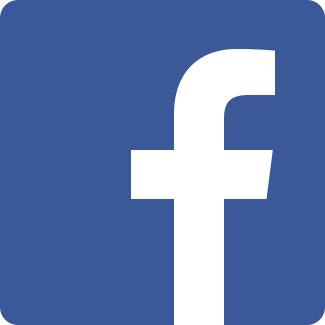 歡迎加入商業簡報網粉絲專頁
Microsoft PowerPoint MVP ｜商業簡報網  韓明文 講師 ｜ www.pook.com.tw
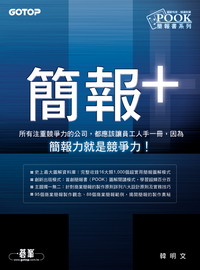 講師簡介
韓明文
專職簡報企管講師
微軟PowerPoint MVP
2,000+場企業授課經驗
商業簡報網站長
暢銷書作者
500大企業指定簡報講師
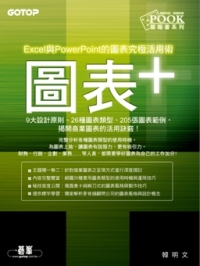 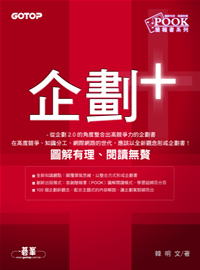 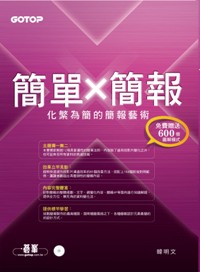 Microsoft PowerPoint MVP ｜商業簡報網  韓明文 講師 ｜ www.pook.com.tw
課程內容
簡報製作原則
邏輯性簡報建構
十倍速簡報製作
口語表達技巧
內部講師教材製作
STP技術性簡報法
商業簡報KPI
資訊圖表式簡報製作
商業簡報整合技巧
高階簡報製作
商業圖表活用術
商業圖解技巧
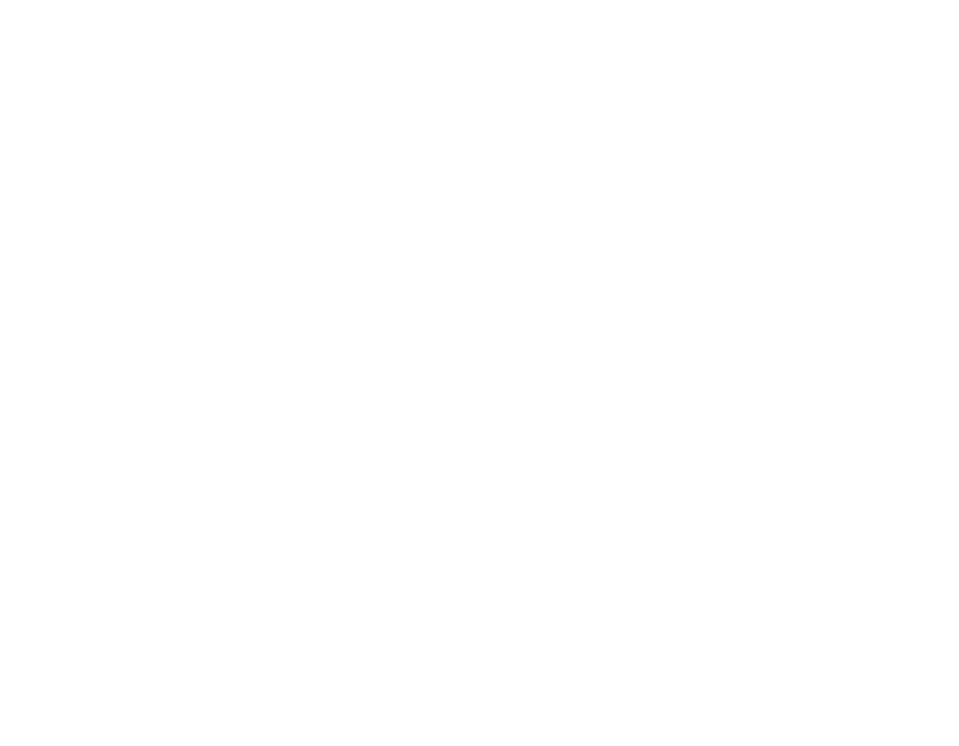 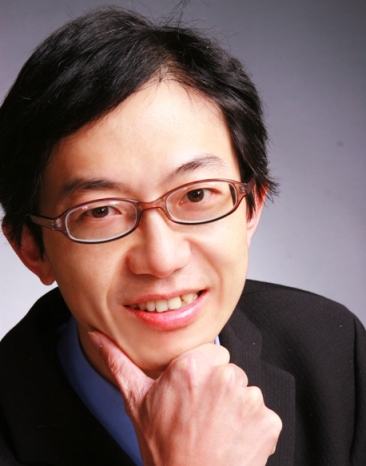 Microsoft PowerPoint MVP ｜商業簡報網  韓明文 講師 ｜ www.pook.com.tw
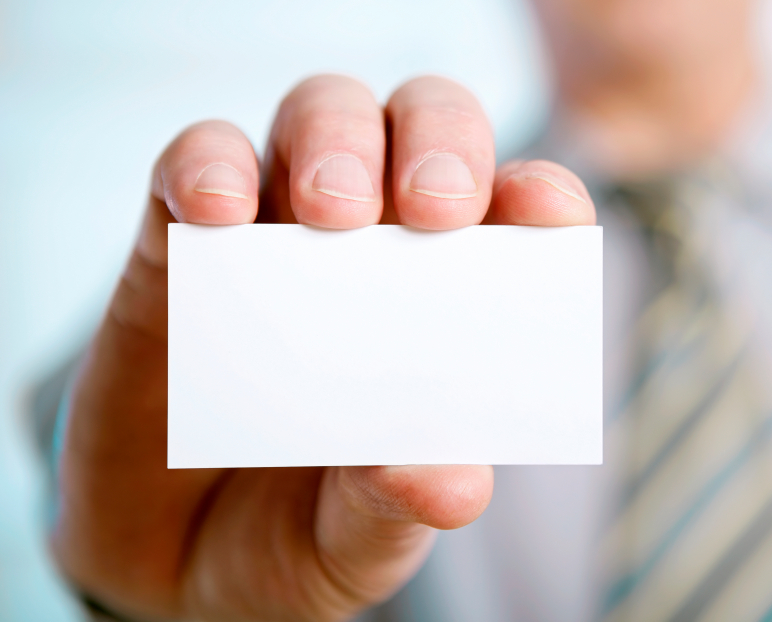 商業簡報網  韓明文
0930-096593
M
簡單X簡報、企劃+、圖表+、簡報+
B
www.pook.com.tw
W
mwhan@pook.com.tw
E
Microsoft PowerPoint MVP ｜商業簡報網  韓明文 講師 ｜ www.pook.com.tw